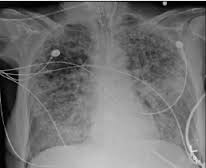 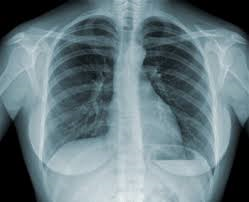 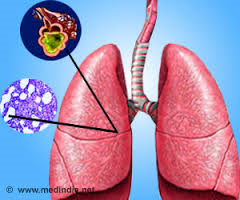 AKUT RESPİRATUVAR DİSTRES SENDROMU (ARDS)
Yard. Doç.Dr. Kürşat GÜNDOĞAN
ERÜ Tıp Fakültesi,  İç Hastalıkları ABD. Yoğun Bakım BD.
2014, Kayseri
Öğrenme Hedefleri
Belirti ve bulgular
Tanı kriterleri
Nedenleri
Teşhis
Patofizyoloji
Tedavi
Epidemiyoloji
Belirti ve Bulgular
Ciddi nefes darlığı ve solunum sıkıntısı
Muayene bulguları: Siyanoz, taşikardi, takipne gibi  hipoksemiye ait bulgular
Ateş, hipotansiyon, travma veya organ yetmezliği gibi ARDS’ye neden olan altta yatan hastalığın bulguları
Erken dönemde belirti ve bulgular AC ile sınırlıdır
Çoklu organ yetmezliğinde KC, böbrek veya MSS ait klinik bulgular gelişebilir.
ARDS Tanı Kriterleri
1.Akut başlangıç
2.Akciğer X-ray de bilateral infiltrasyon
3.Solunum yetmezliğini açıklayacak kalp yetmezliği ve sıvı aşırı yüklenmesinin olmaması
4. Azalmış PaO2/FiO 2  oranı: 
    -Hafif ARDS: 201 - 300 mmHg
    -Orta ARDS: 101 - 200 mmHg 
    -Ağır  ARDS: ≤ 100 mmHg
(a minimum PEEP of 5 cmH 2O)
ARDS nedenleri
İnfeksiyon ilişkili
Pnömoni
Sepsis
Ciddi sepsis
Septik şok
Non-infeksiyöz nedenler
Gastrik aspirasyon
Kan transfüzyonları
Multisistem travma
Pankreatit
İlaç aşırı dozu
Toksik gaz inhalasyonu
Boğulma
Amniyon sıvı embolisi
Vaskulit-pulmoner hemoraji
Yanıklar
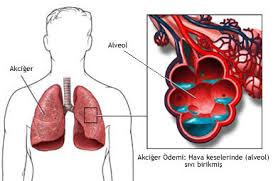 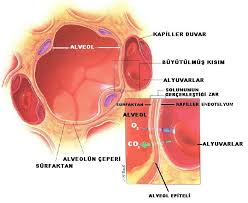 Patogenez
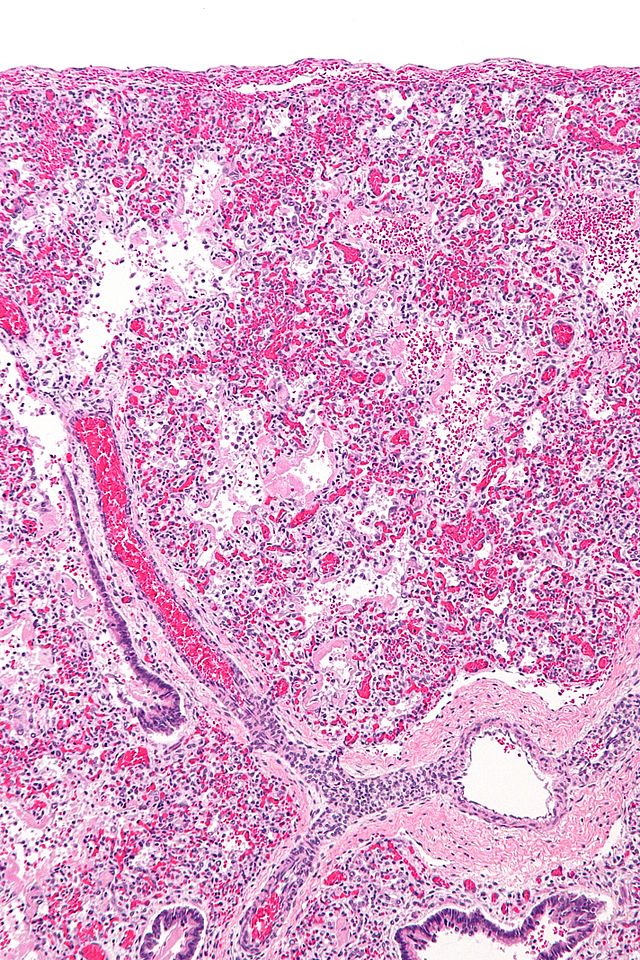 Başlatıcı olay
İnflamatuvar mediyatörler
     -Mikrovasküler endotel hasarı
     -Alveoler epitel hasarı
     -Permeabilite artışına bağlı alveoler ödem
ARDS Patofizyolojik Evreleme-1
Akut eksudatif faz
Hızlı başlayan solunum yetmezliği
İnflamatuvar hücre infiltrasyonuna bağlı alveoler hasar 
Hyalin membran oluşumu
Kapiller hasar
Alveollerde proteinden zengin ödem sıvısı 
Alveoler epitelde yırtılma
ARDS Patofizyolojik Evreleme-2
Subakut, proliferatif faz
Israrlı hipoksi
Hiperkarbi gelişimi
Fibrozing alveolit
Akciğer kompliyansında azalma 
Pulmoner hipertansiyon
ARDS Patofizyolojik Evreleme-3
Kronik faz
Alveol, bronşiyol ve kapillerlerde tıkanma 
    İyileşme fazı
Hipokside kademeli düzelme
Akciğer kompliyansında düzelme
Radyolojik değişikliklerin düzelmesi
Teşhis
Arteriel kan gazı analizi
Chest X- ray
Bilgisayarlı Tomografi
EKO
Bronko alveolar lavaj (BAL)
Arteriel kan gazı analizi
Arteriyel PH; PaCO2 seviyesi, hipotansiyon ve metabolik asidoz varlığına göre yüksek, normal veya düşük olabilir
Chest X- ray
PA AC grafisi: Başlangıçta AC ödemine bağlı yaygın bilateral infiltratlar görülür
Kardiyojenik ve nonkardiyojenik ödem ayrımını yapmak mümkün değildir.
 ARDS’nin komplikasyonu olan barotravma takibinde önemlidir
Chest X- ray
Bilgisayarlı Tomografi
Toraks tomografisi:AC hasarının non homojen dağılımını gösteren yamalı yaygın infiltratlar görülür.
Bilgisayarlı Tomografi
EKO
Kalp yetmezliğini ekarte etmek için yapılır
BAL
BAL nötrofil sayısı;
   ARDS> %5, ARDS olmayanlarda <%5
    BAL protein içeriği;
 Hidrostatik ödem: BAL protein/plasma protein<0.5
 ARDS: BAL protein/plasma protein>0.5
Ayırıcı Tanı
Sıvı yüklenmesi 
Kalp yetmezligi 
Yaygın akciger enfeksiyonları 
Akut eozinofilik pnömoni 
Hızlı ilerleyen pulmoner interstisyel fibrosis
Hipersensitivite pnömonisi 
Alveoler hemoraji sendromları 
Alveoler proteinosis
Lenfanjitis  karsinomatoza 
Lösemik infiltrasyon ayırıcı tanıda düsünülmesi gerekli hastalıklardır
KARDİYOJENİK ÖDEM
Kalp hastalığı hikayesi
   Üçüncü kalp sesi
   Kardiyomegali
   İnfiltratların merkezi dağılım göstermesi
   Damar kökünün genişlemesi
   PA wedge basıncının artması
   Pozitif sıvı dengesi
Tedavi
ARDS nedenine yönelik tedavi 
Ciddi hipokseminin düzeltilmesi
     Mekanik ventilasyon (non-invaziv, invaziv)
    MV dışı tedaviler
     -Prone pozisyon
     -Sıvı tedavisi
     -Kortikosteroidler
     -Nitrik oksid
     -ECMO
Tedavi
ARDS’nin tedavisi;
 ARDS’ye yol açan hastalığın tedavisi ile ciddi hipokseminin düzeltilmesi ilkesine dayanır.
ARDS’de Mekanik Ventilatör Tedavisi
Klasik MV tedavisi ile akciğerlerde;
  barotravma
  biotravma
 atelektotravma
AC koruyucu ventilasyon-1
Düşük tidal volüm stratejisi:
ARDS tedavisindeki en önemli gelişmelerdendir.
Başlangıç tidal volüm 6 ml/kg (ideal vücut ağırlığına göre)
Mortalite %40 azalmış.
AC koruyucu ventilasyon-2
PEEP (Ekspiryum sonu pozitif basınç)
Ödem sıvısının interstisyuma yer değiştirmesi
Atelektazide azalma
Sağdan sola şantta azalma
Kompliyansta düzelme
Oksijenasyonda düzelme
AC koruyucu ventilasyon-3
Permisif Hiperkapni
Düşük tidal volüm verilmesinden dolayı akciğerlerde lerde CO2 atılımı azalır
Bunun sonucunda hiperkapni ve respiratuvar asidoz gelişir
Mekanizması tam açık değil
Diğer Tedaviler-1
Sıvı tedavisi
Pozitif sıvı balansından kaçınılmalı;
     MV süresi
     mortalite  azalmış
Diğer Tedaviler-2
Kortikosteroid
Erken ağır ARDS: 1 mg/kg i.v yükleme idamesinde 1 mg/kg/gün 14 gün verilir. 
Unresolving ARDS (subakut, fibrinoroliferatif faz): Düzelmeyen 7-14 günlerdeki hastalara 2 mg/kg i.v bolus idamesinde ise 2 mg/kg/gün 14 gün verilir.
Diğer Tedaviler-3
Prone pozisyon
Yapılan  çalışmalar, bilhassa erken safhada uygulanan pron pozisyonunun oksijenizasyonu düzelttiğini  göstermektedir.
Pron pozisyonunun etki mekanizması olarak;
     1-Fonksiyonel respiratuvar kapasiteyi arttırması
     2 - Perfüzyon dağılımını değiştirmesi, 
     3 - Postural drenaj sağlaması, 
     4 -Diaframın hareketli bölgesini değiştirmesi, 
     5 - Lenfatik akımı düzeltmesi kabul edilir.
Diğer Tedaviler-3
High-Frequency Ventilasyon (HFV)
Özel bir ventilatör kullanarak tidal volüm 1-5 mL/kg, solunum sayısı dakikada 60-300 olacak şekilde set edilir. Konvansiyonel ventilasyon modlarına bir üstünlüğü kanıtlanmamış olup, ancak standart tedaviye direnli vakalarda denenebilir
Diğer Tedaviler-4
Nitrik Oksit (NO) İnhalasyonu
Nitrik oksit inhalasyonu selektif olarak pulmoner  vazodilatasyon yaparak iyi ventile edilen akciğer bölgelerinde şant fraksiyonunu azaltır, oksijenizasyonu arttırır, pulmoner  ödemi azaltır. İnhale NO hemoglobin tarafından hemen bağlanarak inaktive olduğu için sistemik etkisi görülmez.
Devamlı uygulamaya transport gibi herhangi bir nedenle ara verildiğinde hayatı tehdit eden hipoksi veya sağ kalp yetmezliği ile karşılaşılabilir. Standart tedavide tavsiye edilmemektedir.
Diğer Tedaviler-4
ECMO (Extracorporeal membrane oxygenation)
Refrakter hipoksemide
Büyük merkezler
SONUÇ
Mortalite 1980’lerde %50-60 
1990’da %30-40
Mortalite genellikle sepsis ve çoklu organ yetmezliğine bağlı
Mortalite erken tanı ve tedavi, ve daha iyi ventilatör tedavileri ile azaltılabilir